Riverside Primary School
Year 3 Curriculum Map
Spring 2 2022
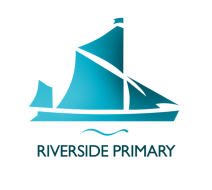 Maths
Maths:
Length and Perimeter 
Fractions
Length and Perimeter 
Measure length
Measure length (m)
Equivalent lengths - m & cm
Equivalent lengths - mm & cm
Compare lengths
Compare lengths
Add lengths
Subtract lengths
What is perimeter?
Measure perimeter
Calculate perimeter
Calculate perimeter activity
Fractions 
Working with wholes and parts
Make equal parts
Recognise a half
Find a half
Recognise a quarter
Find a quarter
Recognise a third
Find a third
Unit fractions
Literacy
Reading Vipers
We will be reading:
A Finders’ Guide to Rocks, Fossils and Soils 
How to solve a problem 
Magic Tree house #13 vacation under the volcano
Writing: 
We will focus on:
Non-Chronological Report - To write a non-chronological report based on - What makes up Earth?

Newspaper report - To write a newspaper report about an Earthquake or Tsunami 

Play – To write a scene of a play
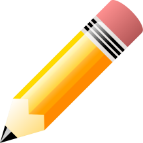 Spelling rule: (KS2)
We will focus on:
Homophones & Near Homophones
Homophones & Near Homophones
Adding the prefix bi- (meaning ‘two’ or twice’) and Adding the prefix re- (meaning ‘again’ or back’)
Words ending in the /g/ sound spelt ‘gue’ and the /k/ sound spelt ‘que’
Words with a /sh/ sound spelt with ‘ch’
Statutory Spellings Challenge Words
Wider Curriculum
Music:
We are learning: 
Toots position and playing position 
● Embouchure: 
a) position of mouthpiece / head joint 
b) maintaining constant airflow, 
c) how airflow affects dynamics 
d) articulation - smooth and detached playing 
• Finger positions, from one note to approximately an octave
PSHE:
We are learning: Healthy Me!
Being Fit and Healthy
I understand how exercise affects my body and know why my heart and lungs are such important organs
What Do I Know About Drugs?
I can tell you my knowledge and attitude towards drugs 
Being Safe
I can identify things, people and places that I need to keep safe from, and can tell you some strategies for keeping myself safe including who to go to for help 
Safe or Unsafe
I can identify when something feels safe or unsafe 
My Amazing Body
I understand how complex my body is and how important it is to take care of it
R.E
We are learning: Holi
To know what Holi is
To understand how Holi is celebrated
To understand the importance of colour in Holi
To understand the morals and meanings of stories
To understand the importance of gods and goddesses for Hindus
To create my own celebration  
To evaluate what I have learned
Wider Curriculum
P.E:
We are learning: Football
Begin to dribble a ball making small touches 
Begin to send a football to someone on team. 
Keep a ball under control. 
Know where space is and try to move into it.
Mark another player and defend when needed.
Computing:
We are learning: iData
Design, write and debug programs that accomplish
Specific goals, including controlling or simulating physical systems; solve problems by decomposing them into smaller parts
 
Use sequence, selection, and repetition in programs; work with variables and various forms of input and output
 
Use logical reasoning to explain how some simple algorithms work and to detect and correct errors in algorithms and programs
 
Understand computer networks including the internet; how they can provide multiple services, such as the world wide web; and the opportunities they offer for communication and collaboration
 
Select, use and combine a variety of software (including internet services) on a range of digital devices to design and create a range of programs, systems and content that accomplish given goals, including collecting, analysing, evaluating and presenting data and information
Rocks, Relics and Rumbles
Science.
We will focus on:
Compare and group rocks based on their appearance, properties or uses.
Describe simply how fossils are formed, using words, pictures or a model.
Investigate soils from the local environment, making comparisons and identifying features.
Geography.
We will focus on:
Name and describe the types, appearance and properties of rocks.
Name and describe properties of the Earth’s four layers.
Describe the activity of plate tectonics and how this has changed the Earth’s surface over time (continental drift).
Name and locate significant volcanoes and plate boundaries and explain why they are important. 
Describe the parts of a volcano or earthquake. 
Locate significant places using latitude and longitude.
Describe how a significant geographical activity has changed a landscape in the short or long term.
History
We will focus on:
Devise or respond to historically valid questions about a significant historical figure and suggest or plan ways to answer them.
Explain the cause and effect of a significant historical event.
Make deductions and draw conclusions about the reliability of a historical source or artefact
Rocks, Relics and Rumbles: Key vocabulary
Key Topic Vocabulary
Accommodation 
Active
Affect
Aftershock
Alert
Anchorage 
Archaeology
Architecture
Ash Cloud
Cardinal point 
Cause 
Cinder
Clay soil
Key Topic Vocabulary 
Composite Volcano
Continent 
Continental drift 
Country 
Crater 
Crust 
Crystal 
Dangerous 
Death 
Destruction
Dinosaur
Discovery 
Epicentre 
Equator
Key Topic Vocabulary
Eruption 
Evacuation 
Explosion 
Extinct 
Flood 
Fossil 
Geology 
Igneous 
Inner core 
Lava 
Magma 
Magnitude 
Outer core